2022 USPS Calendar Year end
Reminder
Although the software is now written to permit districts to create and submit their own SSA, Ohio, City RITA, CCA & State files, ACCESS will continue to submit all
data to the respective entities on behalf of the districts.
2021 Changes – State Files
As of 2021, the State of Ohio encourages all employers to submit their W-2 information on Ohio Business Gateway electronically regardless of how many W-2 forms they issue

On the W2 State Options tab of the W2 Report, when Ohio is selected, the following must be filled out:
Contact Name
Contact Phone Number
Contact Email Address
Life Insurance Premiums (NC1)
IRS Publication 15-B
OSDI Code Review
City Tax Abbreviation
Rita Code
Residence vs employment
Check Legal Name Field
Quarter Report Totals Summary
Payroll item Balancing
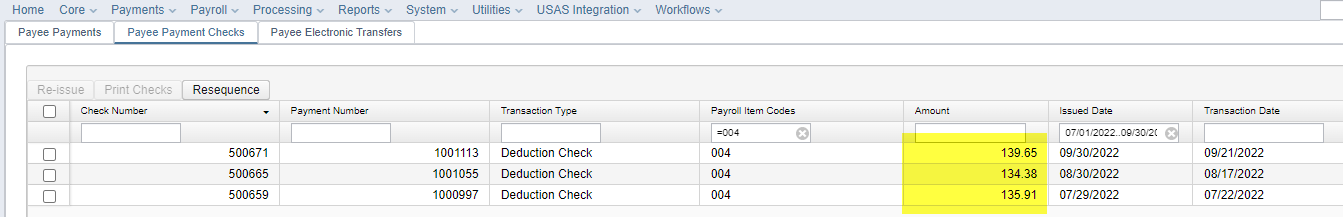 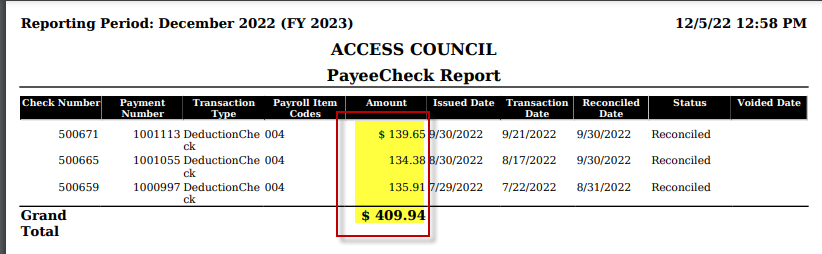 W2 Report and submission error report
W2 Report and submission
Create w2 xml file
Create W2 Federal Submission file
Create W2 State Submission file
Create W2 city submission file
Create w2 rita submission file
YTD report – earnings and benefits report
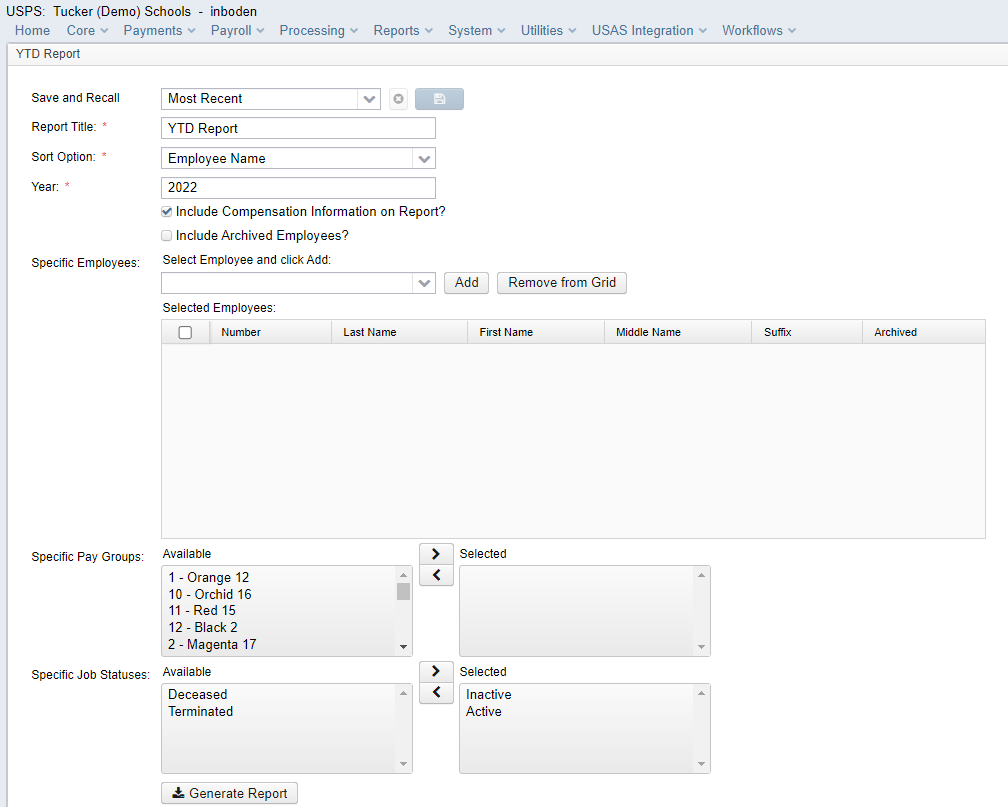